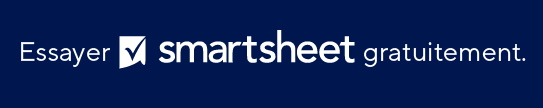 MODÈLE DE PRÉSENTATION DE PLAN MÉDIA
PRÉSENTATION DE PLAN MÉDIA
VOTRE
LOGO
NOM DE L’ORGANISATION
 
JJ/MM/AAAA
 
Adresse, ville, code postal
Téléphone
Site Web
Adresse e-mail
PRÉSENTATION DE PLAN MÉDIA
GRILLE DE COMMUNICATION
PLAN D’ACTIVITÉ
RAPPORT DE PROJET
RÉCAPITULATIF DU PLAN